Методи соціальної інженерії
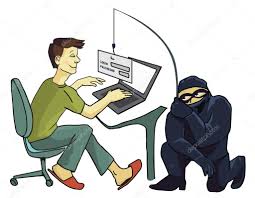 або
“Вітаємо, ви виграли
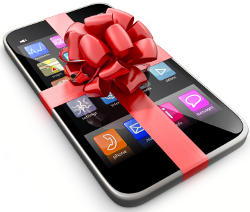 новий Iphone Х!”
Що ж таке соціальна інженерія?
Соціальна інженерія - метод отримання необхідного доступу до інформації, який використовує особливості психології людей.
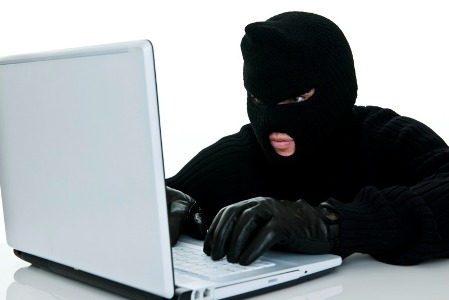 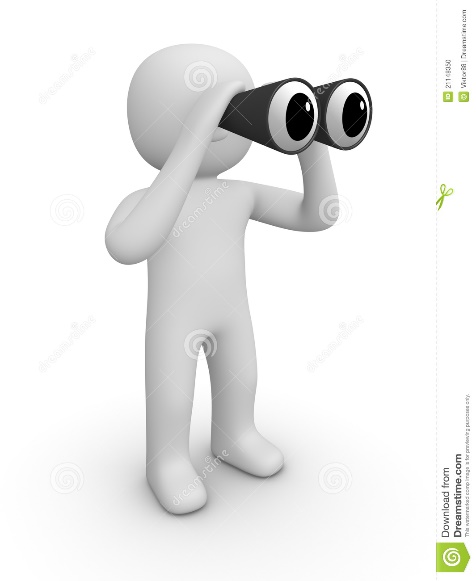 Основні методи соціальної інженерії
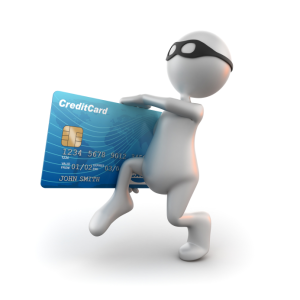 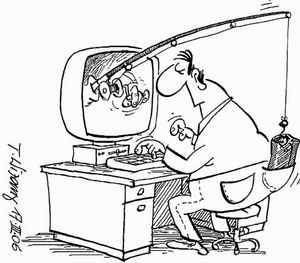 Фішинг
1.
Створення підробленої сторінки
певного сайту або установи.
privat24.ua чи priwat24.ua ?
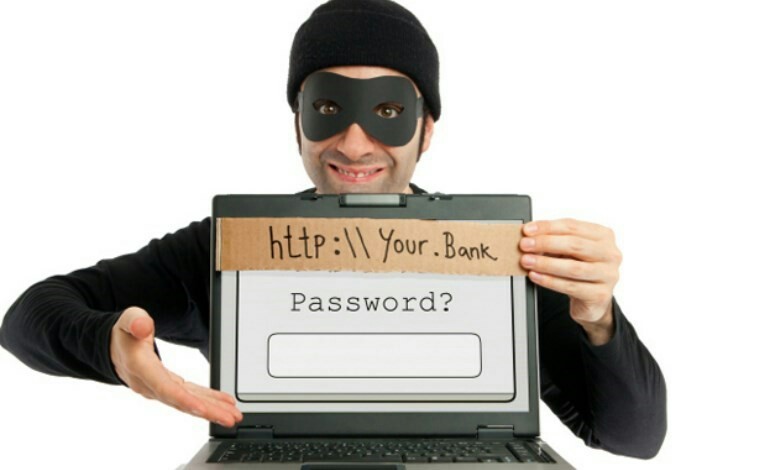 2.  Листи від банків
Уточнення
інформації
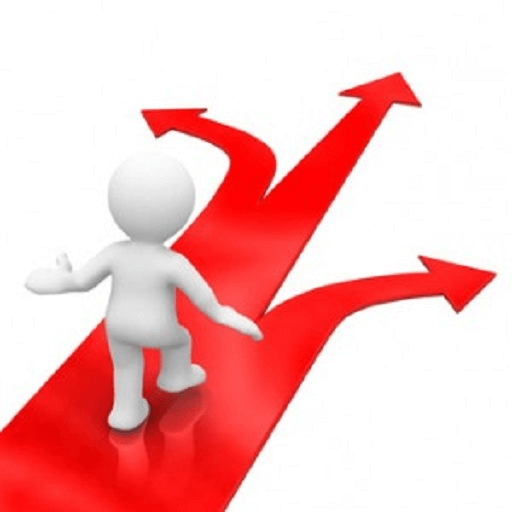 Залякування втратою 
             грошей
Перемоги в 
псевдо-акціях
Емоційна буря
3.
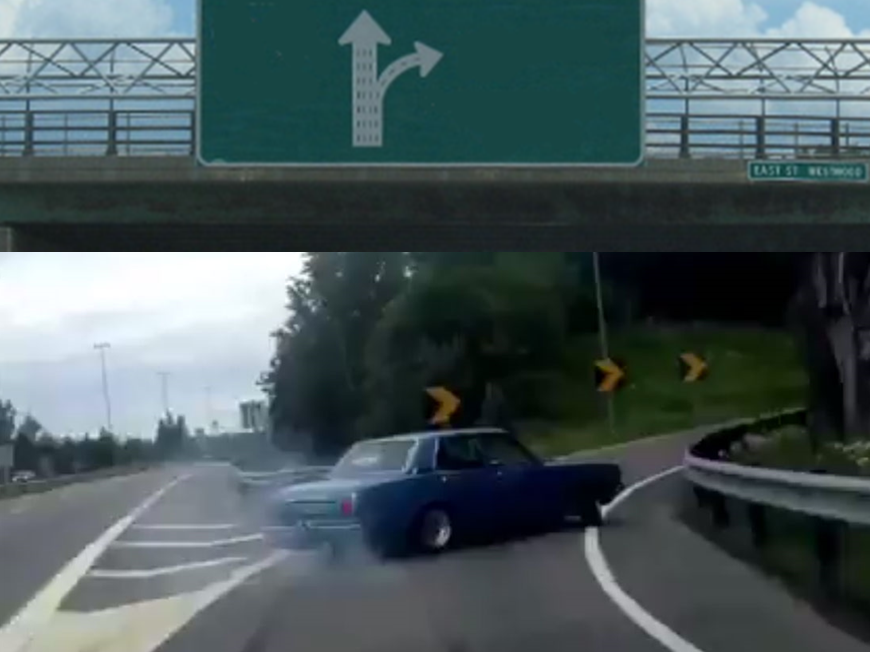 НУ ЯК НЕ 
ПОДИВИТИСЬ
БРО Ж ПРИСЛАВ
Не 
 подивитись
4. Претекстинг
Полягає у застосуванні заздалегідь розробленого сценарію), щоб спонукати вибрану жертву до розголошення інформації чи виконання дій, до яких у звичайних обставинах вона не вдалася б.
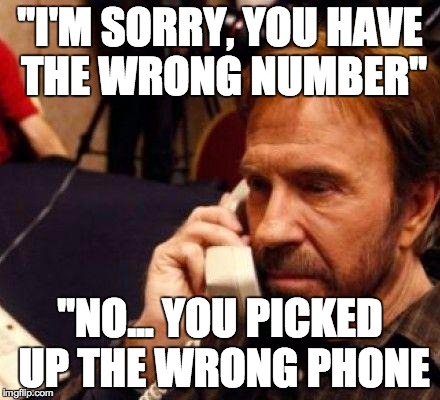 Зазвичай цей вид атак виконується
по телефону.
5. Троянська програма
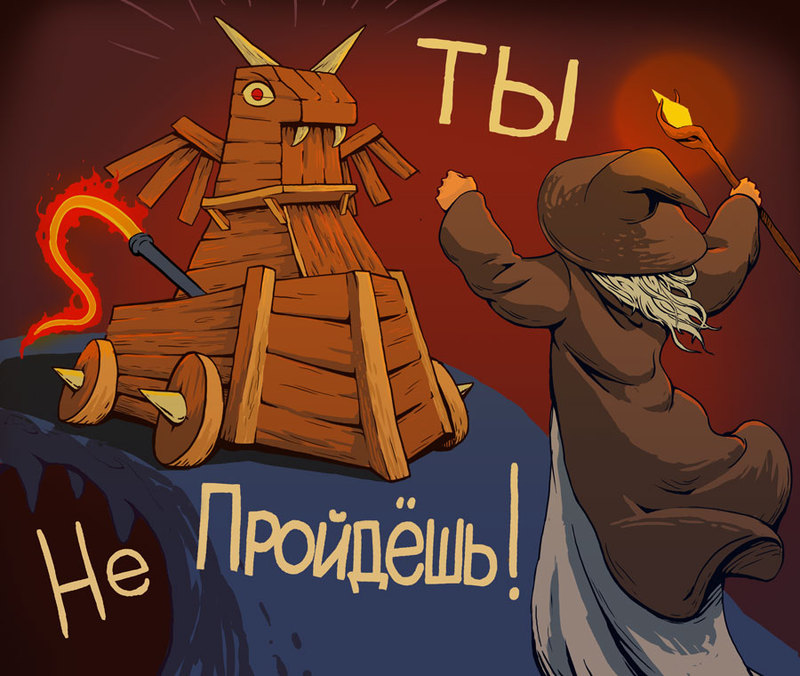 Програма може передавати зловмиснику приватну інформацію на кшталт номерів кредитних карт або можливість дистанційно керувати зараженої машиною.
Уважність та ще раз уважність
1. Якщо Вам пропонують переглянути сайт/фото/відео, 
зазиваючи емоційними закликами – не переходьте одразу.
2. Вводячи логін/пароль в акаунтах на сайтах,
 звертайте увагу на незвичайні зміни зовнішнього вигляду сторінок.
Критично ставтесь до електронних листів,
а особливо до посилань за якими пропонують перейти
 незнайомі відправники повідомлень.
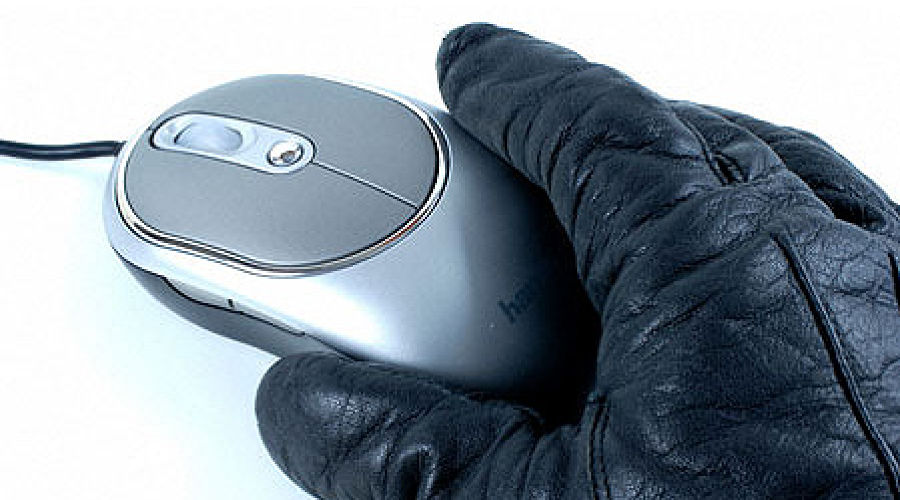 4. Звертайте увагу на написання адрес сайтів.
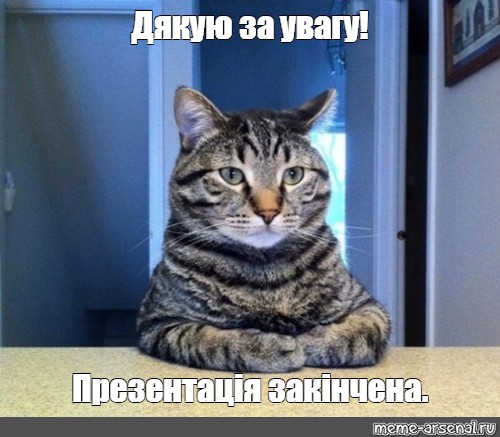